İZMİR YÜKSEK TEKNOLOJİ ENSTİTÜSÜ
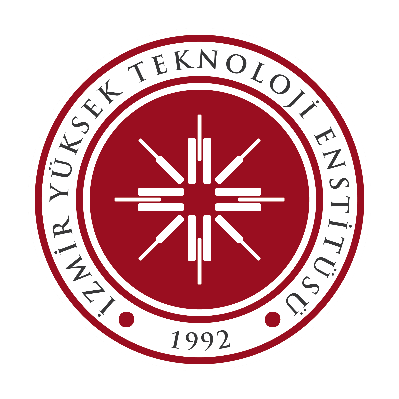 PERSONEL DİSİPLİN
 ve
CEZA MEVZUATI
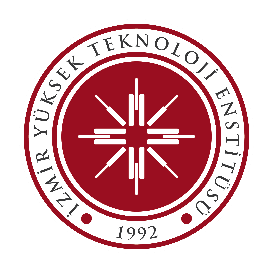 Disiplin Cezalarının Özellikleri
1- Takdiri  cezalar olup, takdir yetkisi belli makamlara ve kurallara aittir. Ancak bu takdir hakkı sınırsız olmayıp, belirli usul ve esaslarla kamu görevlilerini subjektif etkilenmelerden korur.

2- Uygulamada eşitlik ilkesi esas olup, aynı eylemde bulunanların aynı cezalara tabi tutulması temel alınır.

3- Yargı kararı aranmaz ve verildiği tarihten itibaren hüküm ifade eder. ( istisna olarak aylıktan kesme cezası cezanın veriliş tarihini takip eden aybaşından itibaren uygulanır.)

4- Disiplin cezaları kişiseldir.

5- Ertelenmeleri mümkün değildir ve Savunma Hakkı tanınmadan verilemez.

6- Bu cezalara karşı İdareye itiraz edilebilir ve yargı mercilerine başvurulabilir.

7- Devlet Memurluğu ve Üniversite Öğretim Mesleğinden çıkarma cezasına karşı ise sadece yargı yolu açıktır.)
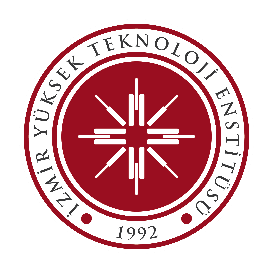 Hukuki Dayanak
Üniversitelerde görevli kamu personelinin disiplin ve ceza işlemleri; 
  
657 sayılı Devlet Memurları Kanunu,

2547 sayılı Yükseköğretim Kanunu,
4483 sayılı Memurlar ve Diğer Kamu    Görevlilerinin Yargılanması Hakkında Kanun,
4857 sayılı İş Kanunu

mevzuatlarına göre düzenlenmektedir.
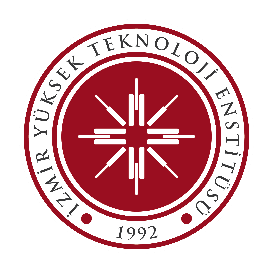 Hukuki Dayanak
Yükseköğretim Kurumlarında çalışan akademik, idari ve sözleşmeli personel ile diğer  personel  hakkında  yürütülen  disiplin ve ceza işlemleri; 17.04.2020 tarihinde yürürlüğe giren 7243 sayılı Kanunun ilgili maddeleri 2547 sayılı Kanunun 53. ve 54. maddelerinde  yapılan değişiklikler  ile yeniden düzenlenmiştir. Bu düzenlemelerde disiplin işlemlerinin yürütülmesi yönünden bazı ayrımlar getirilmiştir.
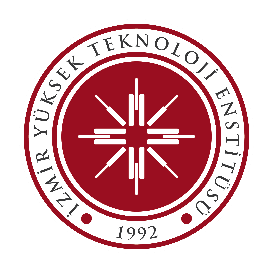 Yeni düzenlemelere göre; 

 	Yükseköğretim Üst Kuruluşları ile Yükseköğretim Kurumlarında görev yapan akademik ve idari personel hakkında  yürütülecek  disiplin ve ceza soruşturmaları, 2547 sayılı Yükseköğretim Kanunun 53. maddesi hükümlerine göre yürütülmektedir.
 
	Akademik personel hakkında yürütülecek disiplin soruşturmalarında, 2547 sayılı Yükseköğretim Kanunun 53. Maddesindeki  suçlar ve cezalar sayılmış olup, soruşturmalar bu madde hükümleri,
 
	Öğretim elemanları dışında   iş sözleşmesiyle çalışan personel,  4857 sayılı İş Kanunu ve iş sözleşmesi veya toplu iş sözleşme hükümleri, 

	Sürekli İşçiler 4/B  statüsünde çalışanlar içi 657 sayılı Devlet Memurları Kanunu hükümleri, 

	Memurlar hakkında ise 657 sayılı Devlet Memurları Kanununun 125. madde hükümleri  uygulanmaktadır.(2547 sk. 53/b)
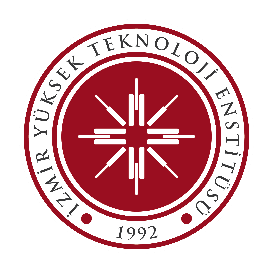 Açıklamalardan da anlaşılacağı üzere Yükseköğretim Kurumlarında çalışan  öğretim elemanları, memurlar ve diğer personelin işledikleri disiplin suçları nedeniyle haklarında yürütülen soruşturmalar sonucunda teklif edilecek disiplin cezaları, ilgililerin tabi olduğu mevzuatta yer alan disiplin hükümlerine göre verilecektir.
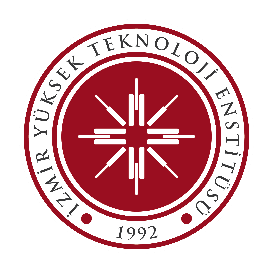 Yer ve Konu Bakımından Disiplin Soruşturması
2547 sayılı Kanunun 53. Maddesinin (b) fıkrasında sayılan suçlar ile 657 sayılı Kanunun 125. maddesinde sıralanan suçlar hem görev yerinde görevle ilgili suçları, hem de kurum veya görev dışında işlenmesi mümkün olan suçları içermektedir.
[Speaker Notes: Örnek verecek olursak;
-Hizmet dışında itibar ve güven duygusunu sarsacak nitelikte davranışlarda bulunmak fiilleri görev yeri dışında, 
-Gerçeğe aykırı rapor ve belge düzenlemek fiilleri ise hem kurum içinde, hem kurum dışında işlenebilecek disiplin suçlarına  örnek verilebilir.]
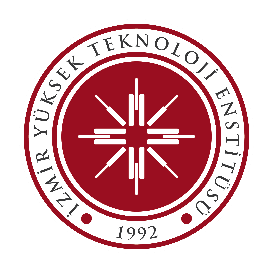 CEZALAR
2547 sayılı Yükseköğretim Kanununun 53. maddesinin (b) fıkrasında, Devlet ve vakıf yükseköğretim kurumlarının öğretim elemanlarına, 657 sayılı Kanunun 125. Maddesinde ise devlet memurlarına uygulanabilecek disiplin cezaları tanımlanmaktadır. 
Bu cezalar;
Uyarma,
Kınama,
Aylıktan veya ücretten kesme, birden fazla ücretten kesme,
Kademe ilerlemesinin durdurulması, 
Üniversite öğretim mesleğinden çıkarma,
Kamu Görevinden Çıkarma, cezalarıdır. 
	Enstitümüzde Sürekli işçilerin ise toplu iş sözleşmesinin 41. maddesi ve ekinde belirtilen cezalar uygulanmaktadır.
[Speaker Notes: NOT: Devlet Üniversitelerinde görev yapan öğretim elemanlarına kademe ilerlemesinin durdurulması cezası verilebilirken, birden fazla ücretten kesme” cezası verilemez. “birden fazla ücretten kesme” vakıf üniversitelerinde ücret alan öğretim elemanları için geçerli bir ceza uygulamasıdır.]
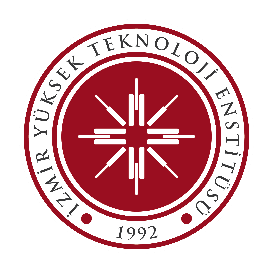 SORUŞTURMA
Yükseköğretim Kurumlarında çalışan Kamu görevlilerinin, görevleri dolayısıyla ya da görevlerini yaptıkları sırada işledikleri ileri sürülen suçlar nedeniyle haklarında iki türlü soruşturma yürütülmektedir
Personel Disiplin Soruşturması
Personel Ceza Soruşturması
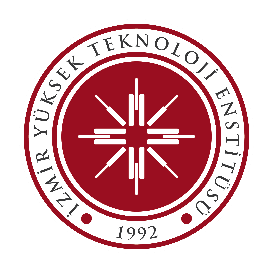 Disiplin Soruşturması
Kimlere Disiplin soruşturması yapılabilir ?

	Disiplin suçunu işlediği anda görevli bulunan ancak daha sonra emekliye ayrılan, istifa eden, müstafi sayılan ve Devlet memurluğundan veya Üniversite öğretim Mesleğinden çıkarma cezası almış olan akademisyenlerde  dahil tüm Devlet memurları hakkında disiplin soruşturması yapılabilir.

	Yükseköğretim Kurumlarında çalışan Kamu görevlilerine, disiplin soruşturması yapılmadan disiplin cezası verilemez.

	Disiplin suçunun varlığı ve buna bağlı olarak disiplin cezası verilip verilemeyeceği ancak disiplin soruşturması sonucunda anlaşılabilir. Hukuka uygun bir disiplin sürecinden söz edilebilmesi için önce  usule uygun bir disiplin soruşturmasının varlığı gerekmektedir.
[Speaker Notes: Bu ilkenin ihlal edilmesi hukuka aykırılık teşkil eder ve verilen ceza mahkemece iptal edilir.]
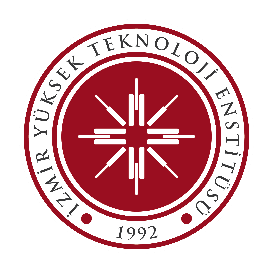 Disiplin Soruşturması
Üniversite İdari ve Akademik personelinin  disiplin soruşturması,  disiplin suçu işlendiği şüphesi üzerine ya da bu yönde bir başvuru veya şikâyet sonucu yetkili disiplin amiri tarafından başlatılır.
	Disiplin soruşturması başlatıp başlatmamak disiplin amirinin takdirindedir. Takdir hakkını kullanırken; son derece hassas değerlendirilme yapılması gerekmektedir. 
	Zira bir yanda soruşturma açılmadığı takdirde işlenmiş olması muhtemel bir disiplin suçunun cezasız kalması, diğer yanda ise gereksiz yere açılmış bir disiplin soruşturması sonucunda kamu kaynaklarının israfı ve kişi hak ve menfaatlerinin zarar görmesi söz konusu olabilecektir. 
	Bu nedenle disiplin suçu işlendiği yönünde ve ciddi kuşkuların varlığı halinde disiplin soruşturması başlatılmalıdır.
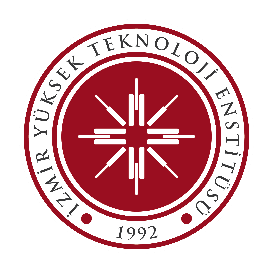 Disiplin Soruşturması
Disiplin soruşturması açmaya yetkili olanlar  (Disiplin Amirleri 2547 Sk madde  53/a), suça konu eylemlerin personelin statüsüne göre kanun hükümlerinden  hangisinde yer alıyorsa, ona atıfta bulunacaktır.
 
				Suç fiilinin yer aldığı madde bendinin ve bu bentteki fiilin açık olarak belirtilmesi, yargıdan dönmemesi için önemli bir kuraldır.
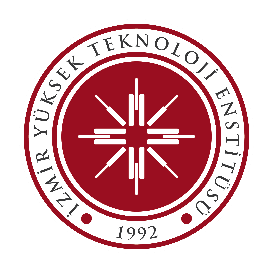 Soruşturma Emri Vermeye Yetkili Makamlar
Rektör üniversitenin tümünün üst disiplin amiri olduğundan her kademedeki görevliler hakkında resen soruşturma açabilir. Örneğin,  bir dekanlıkta görev yapan öğretim elemanı veya memur hakkında, disiplin amiri olan dekan soruşturma açabileceği gibi, gerek görürse Üniversitedeki en üst disiplin amiri olarak Rektör de soruşturma açabilir.
 Bu birimlerin genel sekreter veya sekreterleri de bağlı birim personelinin disiplin amirleridir.
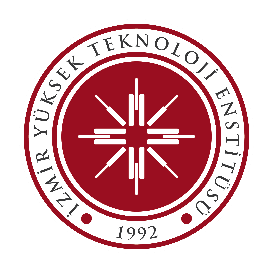 Soruşturma Emri Vermeye Yetkili Makamlar
Disiplin amirlerinin yardımcıları soruşturma açamazlar; ancak disiplin amirine vekalet eden amir (örn. Rektör yard. Rektör vekili ise) soruşturma açabilir.
 
		Bölüm, anabilim, anasanat, bilim ve sanat dalı başkanları, araştırma merkezi müdürleri ve bunların yardımcıları, hukuk müşaviri, daire başkanları, şube müdürleri disiplin amiri sayılmadıklarından soruşturma açma yetkileri yoktur.
 
		Bunlar, kendilerine bağlı personelin disiplin eylemleri söz konusu olduğunda, bağlı oldukları ilk disiplin amirine başvurarak soruşturma açılmasını isteyebilir.
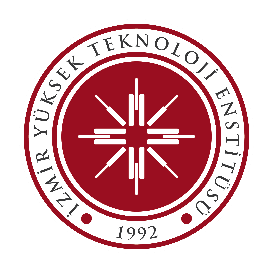 Soruşturma Esasları
Disiplin soruşturmalarında uyulacak esaslar 2547 sayılı Kanunun 53/A maddesinde şu şekilde belirtilmiştir:
	Disiplin cezası verilmesini gerektiren bir fiilin işlendiğini öğrenen disiplin amiri yazılı olarak disiplin soruşturması başlatır. Amir, soruşturmayı kendisi yapabileceği gibi, birim içerisinden soruşturmacı veya komisyon görevlendirebilir.
	Ancak zorunlu hallerde rektörlük aracılığıyla diğer birimlerden soruşturmacı talep edilebilir.
	Bilimsel araştırma ve yayın etiğine ilişkin disiplin cezası verilmesini gerektiren fiiller açısından soruşturma başlatılmadan önce bilimsel araştırma ve yayın etiği kurullarınca inceleme yapılması zorunludur.
	Soruşturmacının görev ve unvanı, soruşturulanın görev ve unvanının üstünde veya onunla aynı düzeyde olmalıdır.
[Speaker Notes: Örnek verecek olursak soruşturulacak kişi tek o birimde tek profesör unvanlı öğretim üyesi ise Dekan soruşturmayı kendisi yapabileceği gibi Rektörlükten başka birimden soruşturmacı atamasını isteyebilir.]
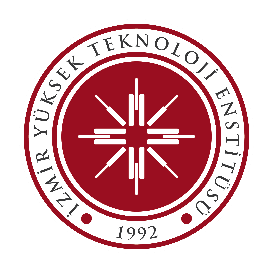 Soruşturma Esasları
Soruşturmacı disiplin soruşturmasıyla ilgili bilgi ve belgeleri toplama, ifade alma, tanık dinleme, bilirkişiye başvurma, keşif yapma, inceleme yapma ve ilgili makamlarla yazışma yetkisine haizdir.

		Soruşturmacının, görevlendirme kapsamında talep ettiği bilgi ve belgeler gecikmeksizin kendisine verilir.

		Soruşturmacı, görevlendirildiği konuda soruşturma yürütür; soruşturma sırasında disiplin soruşturmasına konu olabilecek başka fiillerin ortaya çıkması durumunda bunları gecikmeksizin disiplin amirine bildirir.
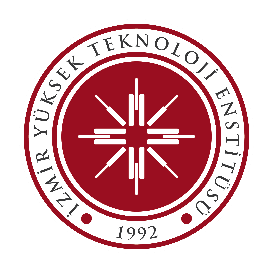 Soruşturma Esasları
Soruşturma, görevlendirme yazısının tebliğ tarihinden itibaren iki ay içinde tamamlanır. Soruşturma bu süre içinde tamamlanamaz ise soruşturmacı gerekçeli olarak ek süre talep edebilir, disiplin amiri gerekçeyi değerlendirerek ve zamanaşımı sürelerini dikkate alarak karar verir.
Bir fiilden dolayı ilgili hakkında ceza soruşturması veya kovuşturması yapılıyor olması, aynı fiilden dolayı disiplin soruşturması yapılmasına, ceza verilmesine ve bu cezanın yerine getirilmesine engel değildir. Gerektiğinde ceza kovuşturması bekletici mesele yapılabilir. Bu durumda disiplin soruşturmasına ilişkin zamanaşımı süreleri durur.
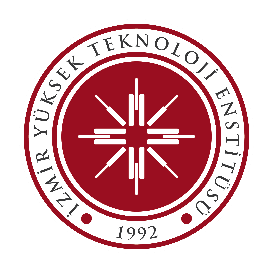 Soruşturma Başlatılması
Disiplin cezası gerektiren bir fiilin işlendiğini öğrenen disiplin amiri yazılı  olarak disiplin soruşturması başlatır. (2547 Sk.53/A-a), 

	Üst disiplin amirinin soruşturma açtığı veya açtırdığı disiplin olayında alt disiplin amiri ayrıca soruşturma yapamaz veya yaptıramaz. Daha önce açılmış soruşturma varsa bunlar üst amirin açtığı veya açtırdığı soruşturma ile birleştirilir.

	Yazıda suçlanan kişinin adı- soyadı, görevi ve unvanı ile olayın/eylemin ne olduğu belirtilir. Amir, soruşturmayı kendisi yapabileceği gibi, birim içerisinden soruşturmacı veya komisyon görevlendirebilir.

	Ancak, zorunlu hallerde rektörlük aracılığıyla diğer birimlerden soruşturmacı talep edilebilir.
	
	2547 sayılı kanunun madde 53’te disiplin amirinin hem ceza soruşturması, hem de disiplin soruşturması açma yetkisi olduğundan, kargaşaya yol açmamak için soruşturma emrinde disiplin soruşturması ibaresi yer almalıdır.
[Speaker Notes: Örnek: Bir tutanak var ise soruşturma emrinde ekteki tutanak gibi ifadeler kullanılmamalı soruşturma emrinde tutanaktaki ifadeler yer almalıdır.]
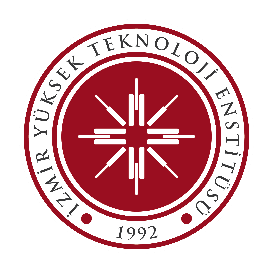 Soruşturma Başlatılması
Eğer iddia konusu olay açık ve somut bilgi veya belgeye dayanmıyorsa, failleri bilinemiyorsa ya da sorumluların belirlenmesine ihtiyaç varsa, soruşturma emri verilmeden önce bir inceleme/araştırma yapılabilir.
	İnceleme sonucunda suçun ve bu suçu işlemiş olması muhtemel şüphelilerin varlığı konusunda bulgulara ulaşılmışsa disiplin soruşturması aşamasına geçilir.
	Soruşturma emrinde, kesinlikle peşin hüküm sayılacak ifadeler bulunmamalıdır. 
	Eğer, Soruşturma Emrinde, eylem için görevi kötüye kullanma, evrakta sahtecilik vb. Türk Ceza Kanunu kapsamına giren suçlara ilişkin kavramların kullanılması halinde, ayrıca ceza soruşturmasının açılması da  gereklidir.
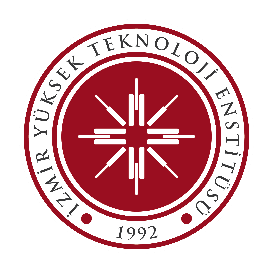 Soruşturma İlkeleri
Soruşturmacının görev ve unvanı, soruşturulanın görev ve unvanının üstünde veya onunla aynı düzeyde olmalıdır.(2547 Sk.53/A-d) Prensip olarak, Soruşturma yapanla soruşturulan arasında, bilinen bir anlaşmazlık veya husumetin bulunmaması gerekir.
 
	Fiilin ast ile üst tarafından birlikte işlenmesi halinde soruşturma usulü ve disiplin cezası verme yetkisi üste göre belirlenir. (2547 Sk.53/A-e) 
 
	Soruşturulanın disiplin cezası verilmesini gerektiren fiili işlediği ve disiplin soruşturmasının başlatıldığı tarihteki görev veya unvanının farklı olması halinde disiplin soruşturması, üst görev veya unvanı esas alınarak yürütülür.
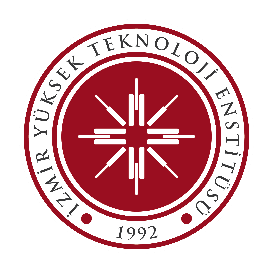 Soruşturma İlkeleri
Soruşturmacı, olayı aydınlatacak kayıt, belge ve diğer delilleri eksiksiz toplamaya özen göstermelidir.

Soruşturma, görevlendirilen konuyla sınırlı olarak yürütülür; soruşturma sırasında başka fiillerin ortaya çıkması durumunda bunlar gecikmeksizin disiplin amirine bildirilir. Disiplin amiri bunlar hakkında ek veya ayrı soruşturma emri vermelidir.

Soruşturma işlemleri bir tutanakla tespit olunur.

Ayrıca, Soruşturmanın gizliliği esastır.
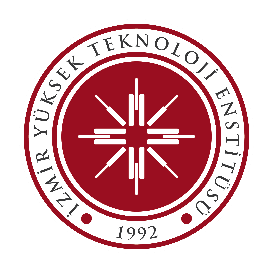 Soruşturma İşlemleri
İfadelerin Alınması:
 
     Soruşturmada varsa önce şikayetçinin ifadesi alınır. 

     İddialar yeterince açık ise gerektiğinde önce şüphelilerin ifadesi de alınabilir.

     İfadelerin sözlü olarak alınması esas olmakla birlikte, yemin gerektirmeyen durumlarda (müşteki ve şikayetçi ifadeleri..)  sorulacak soruların açık bir şekilde yazılacağı bir savunma istem yazısı ile yazılı olarak da alınabilir.  İfadelerin, tercihen yüz yüze, soruların sözlü olarak sorulup, cevabının ise   yazılı ifade tutanağı düzenlenmek suretiyle alınması esastır. İfade tutanağında kimlik tespitinden sonra, soru ve cevaplar satır atlanmaksızın yazılır; ifadenin her sayfası ile son sayfasına, Ad - Soyad ve unvan açılarak sırasıyla soruşturmacı, varsa katip ve ifadeyi veren  imzalar.

           * Şüphelinin alınan  ifadesi, savunma yerine geçmez.
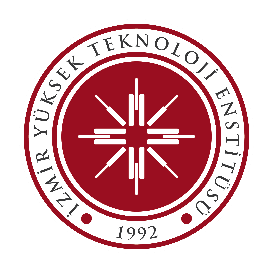 Soruşturma İşlemleri
Tanık ifadeleri yeminli alınır. Müştekiye (şikayetçi) yemin teklif edilmez. Soruşturmacı,  şikayetçi, tanık ve şüphelilerin ifadesi sırasında birbirleri ile karşılaşmamasına özen göstermelidir. Gerekirse aynı kişilerin ifadesi tekrar alınabilir. İfadeler alınırken şüphelinin şüpheli olarak, müştekinin (şikayetçinin) müşteki olarak dinlenmesi gerekir. Tanık için de durum böyledir. Böylece kişi hangi sıfatla ifadesinin alındığını bilmesi sağlanır.
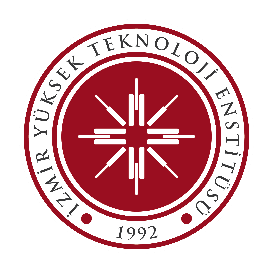 Soruşturma Süresi
Soruşturmacı, görevlendirme yazısının tebliğ tarihinden itibaren iki ay içinde soruşturmayı tamamlamalıdır.
 
Soruşturmacı, yeni tanık dinlenmesi, bir belgeye ulaşılamamış olması, araştırılması gerekli yeni durumların ortaya çıkması gibi sebeplerle soruşturmayı iki aylık süre içinde tamamlayamadığı takdirde, disiplin amirine yapacağı yazılı bir başvuruyla bu gerekçeyi belirterek ek süre ister. Disiplin amiri gerekçeyi değerlendirerek ve zamanaşımı sürelerini dikkate alarak bu istek hakkında karar verir.
 
Ek sürenin önemli bir gerekçe olmadıkça asıl soruşturma süresinden fazla olmaması gerekir.
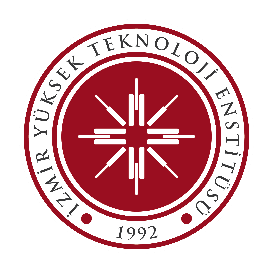 Kurumdan Ayrılmanın Soruşturmaya Etkisi
Fiili işleyenin emeklilik veya başka nedenlerle görevinin sona ermesi, hakkında soruşturma açılmasına ve soruşturmanın devamına engel olmaz. Bu durumda soruşturma sonunda verilen disiplin cezası, kişinin özlük dosyasında saklanır.
 
Aylıktan veya ücretten kesme ve kademe ilerlemesinin durdurulması veya birden fazla ücretten kesme cezaları ilgilinin kamu görevine dönmesi ya da bir vakıf yükseköğretim kurumunda göreve başlaması halinde uygulanır.
 
Kamu görevinden ayrılmamakla birlikte başka kuruma nakil geçenlere yahut akademik statüden memurluğa veya başka statüye geçenler için de bu  hüküm uygulanır.
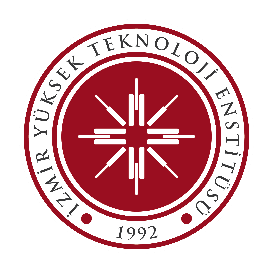 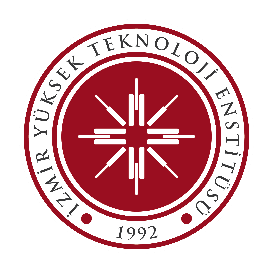 Disiplin ve Ceza Soruşturmasının Birbirine Etkisi
Disiplin ve Ceza Soruşturmasının Birbirine Etkisi
Bir fiilden dolayı ilgili hakkında ceza soruşturması veya kovuşturması yapılıyor olması, aynı fiilden dolayı disiplin soruşturması yapılmasına, ceza verilmesine ve bu cezanın yerine getirilmesine engel değildir.
 
	Bir soruşturma usulünde kullanılan kimi deliller, diğerinde de delil oluşturabilir. Ancak ceza yargılamasında alınmış olan savunma, disiplin soruşturmasındaki savunma yerine geçmez.
 
	Ceza yargılamasında verilen bazı kararlar disiplin soruşturmasının sonuçlarını da etkiler.
 
	Bir fiilin diğer kanunlar uyarınca idari yaptırıma bağlanmış olması, aynı fiile bu Kanun kapsamında disiplin cezası verilmesine engel teşkil etmez.
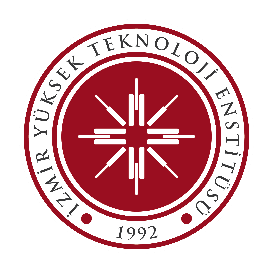 Evrensel Hukuk ilkeleri
Genel kabul görmüş evrensel hukuk ilkelerinden biri olan ve Anayasamızın 38. maddesinde de ifade edilen  kanunsuz suç ve ceza olmaz ilkesi disiplin hukukunda da geçerlidir. Bu çerçevede kanunda disiplin suçu olarak tanımlanmayan bir eylemden dolayı kişiye disiplin cezası verilemeyeceği gibi suç olarak tanımlanan bir eylem için kanunun öngördüğü ceza dışında başka bir ceza da verilemez. İdarenin takdir yetkisini kullanarak daha hafif bir ceza vermesi bu kurala yine kanunla getirilmiş bir istisnadır.
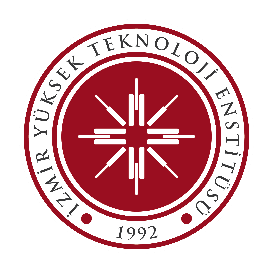 Temel Hukuk Prensibi
Disiplin hukuku açısından bağlayıcı olan bir diğer temel hukuk prensibi de yine Anayasamızın 38. maddesinde yer alan masumiyet karinesidir. Bu ilke gereğince soruşturma sonucunda disiplin suçu işlendiğinin kuşkuya yer vermeyecek şekilde tespit edilmesi halinde disiplin cezası verilebilir. Şüpheye ya da varsayıma dayalı olarak disiplin cezası verilemez.
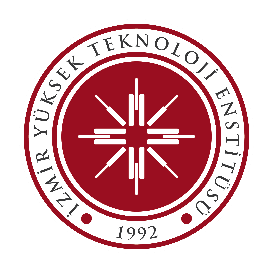 Savunma Hakkı
Savunma Alınması
 
Soruşturulana, savunma imkânı tanınmadan disiplin cezası verilemez.
       
Soruşturmayı yapanın yedi günden az olmamak üzere verdiği süre içinde veya belirtilen tarihte geçerli bir mazereti olmaksızın savunmasını yapmayan, savunma hakkından vazgeçmiş sayılır.

Danıştay ve İdare Mahkemelerinin aldığı kararlara göre hukuken savunmanın soruşturmacı tarafından değil, disiplin amiri veya kurulu tarafından alınması gerekir.  Soruşturmacı tarafından alınmış savunma sadece ifade yerine geçer.(Örnek ; Danıştay  Beşinci Daire	2016/10099	2016/4937 sayılı kararı)
  
Ceza vermeye yetkili kurulların tekrar savunma istemesi durumunda isnat edilen fiille birlikte önerilen disiplin cezası da soruşturulana bildirilir.
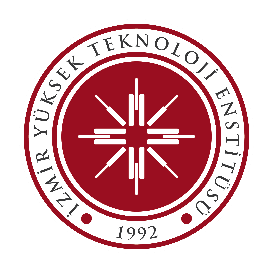 Soruşturma Raporu
Soruşturma raporlarında;

İtham edilen kişinin yararına ve zararına olan tüm kanıtlar, sicil ve disiplin durumu değerlendirilmeli, getirilen teklifin sebep ve hukuki dayanakları açıkça belirtilmeli,

Bir önceki bölümün bir sonraki bölümü açıklayıcı ve geliştirici nitelikte olmasına, bölümler arasında uyum bulunmasına dikkat edilmeli,

Disiplin Soruşturma Raporu hazırlanırken yapılan işlemler ve ilgili belgeler Raporda yer alır. Değerlendirilmeye alınmayan bilgi ve belgelerin değerlendirmeye alınmama nedeninin (gerekçesi) raporda belirtilmesi gerekir.
[Speaker Notes: Önemli Not: Soruşturma, soruşturmacının  soruşturma dosyasını teslimi ile değil, soruşturma dosyasının tesliminden sonra kişiden savunma alınması ile biter.]
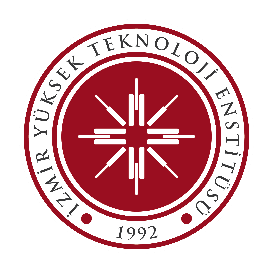 Soruşturma Raporu
Yürütülen Soruşturmada yapılan işlemlerin belgeli olması şarttır. Bu bakımdan yapılan her bir işlemle ilgili belge dosyada yer almalıdır.  Raporda yazışmalar dışındaki işlemlerin tespiti TUTANAKLA yapılması gerekir. (ifade tutanağı vs. gibi)

Teklif edilen ceza eylemle orantılı ve ölçülü olmalı,

Türk Ceza Kanununda suç olarak nitelendirilen terimlere gerekmedikçe yer verilmemelidir.

Soruşturma raporu son sayfasına tarih, düzenleyenlerin isim ve unvanı konulup, her sayfası imzalanarak bir üst yazı ile dizi pusulasına bağlanır; dosya ile birlikte soruşturma emri veren makama sunulur.
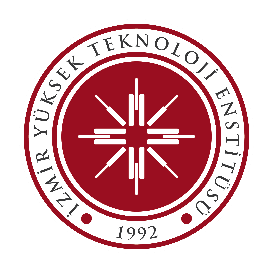 Görevden Uzaklaştırma Tedbiri
Görevden uzaklaştırma tedbiri disiplin veya ceza soruşturmasının herhangi bir safhasında üç ay süreyle alınabilir. Bu sürenin bitiminde tedbir kararının alınmasına ilişkin sebeplerin devam etmesi halinde tedbir her defasında üç ay uzatılabilir.

Görevinden uzaklaştırılan hakkında, uzaklaştırmayı izleyen on işgünü içinde soruşturmaya başlanması şarttır.

Soruşturma sonunda kamu görevinden çıkarma cezası önerilmesi hali dışında görevden uzaklaştırma tedbiri, bu tedbiri alan yetkililerce derhal kaldırılır.
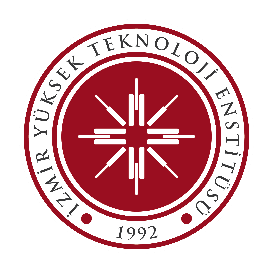 Görevden Uzaklaştırma Tedbiri
Soruşturmayı yürütenler de görevden uzaklaştırmayı teklif edebilirler.

Görevden uzaklaştırmaya Yükseköğretim Üst Kuruluş Başkanları ile devlet yükseköğretim kurumlarında atamaya yetkili amirler karar verir.

Rektör ve dekanların uzaklaştırma kararı, amirinin teklifi üzerine YÖK Genel Kurulu tarafından verilir.

Göreve tekrar başlatılanların uzaklaştırmada geçirdiği süre, akademik bekleme süresinde geçirilmiş sayılır.
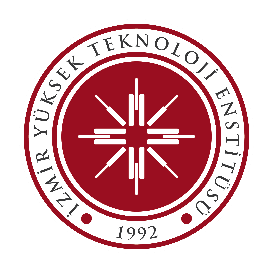 Zamanaşımı
Disiplin suçlarında 2 çeşit zaman aşımı vardır, 

birincisi soruşturmaya başlama zamanaşımı,

ikincisi ise ceza verme zamanaşımı vardır.

Soruşturmaya başlama zaman aşımı :

Disiplin cezası verilmesini gerektiren fiil ve hallerin işlendiğinin  öğrenildiği tarihten itibaren;

Uyarma, kınama, aylıktan veya ücretten kesme ve kademe ilerlemesinin durdurulması veya birden fazla ücretten kesme cezalarında bir ay içinde,

Üniversite öğretim mesleğinden çıkarma ve kamu görevinden çıkarma cezasında altı ay içinde, disiplin soruşturmasına başlanılmadığı takdirde disiplin soruşturması  açılamaz.
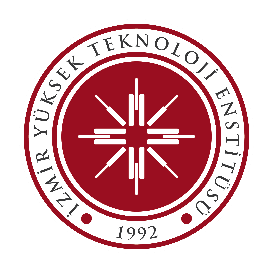 Zamanaşımı
Ceza verme zamanaşımı:

Suç hangi tür disiplin cezasını gerektirirse gerektirsin, suçun işlendiği tarihten itibaren en çok 2 yıl içinde disiplin cezası verilmez ise, ceza verme yetkisi yine zaman aşımına uğramaktadır. 

Gerektiğinde	ceza	kovuşturması	bekletici	 mesele yapılabilir.

Bu durumda disiplin soruşturmasına ilişkin zamanaşımı     süreleri durur.
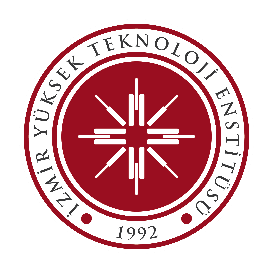 Ceza Verme Zamanaşımı
Ceza verme zamanaşımı fiilin işlendiği tarihten itibaren işlemeye başladığından, soruşturma sırasında buna dikkat edilmeli, soruşturma raporunda disiplin suçunun işlendiği tarih belirtilmelidir.

Bir eserin akademik atama ve terfide kullanılması ya da kısmen veya tamamen yeniden yayımı hâlinde zamanaşımı süreleri yeniden işlemeye başlar.

Yargı kararıyla iptal edilen disiplin cezasında, kararın Kuruma ulaştığı tarihten itibaren kalan ceza zamanaşımı süresi içerisinde, zamanaşımı süresinin dolması veya üç aydan daha az süre kalması hâlinde en geç üç ay içerisinde, karar gerekçesi dikkate alınarak yeniden disiplin cezası tesis edilebilir.
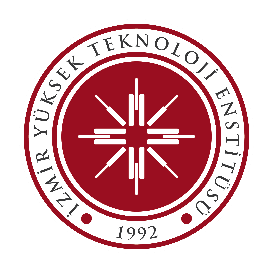 Ceza Vermeye Yetkili Amirler
Uyarma ve kınama cezaları sıralı disiplin amirleri tarafından verilir.

Disiplin kurulu kararı gerektiren hallerde disiplin  amiri, soruşturulanın savunmasını aldıktan sonra dosyayı disiplin kuruluna sunar.

Disiplin Kurulunda alınan kararlar;

Aylıktan kesme ve kademe ilerlemesinin durdurulması cezaları kişinin görevli olduğu birimdeki disiplin kurulu kararı ile,
 
Üniversite öğretim mesleğinden çıkarma ve kamu görevinden çıkarma cezaları atamaya yetkili amirin teklifi üzerine Yüksek Disiplin Kurulu kararıyla,
 
Rektörler ve dekanların aylıktan kesme, kademe ilerlemesinin durdurulması, öğretim mesleğinden çıkarma ve kamu görevinden çıkarma cezası Yüksek Disiplin Kurulu kararıyla,
 
YÖK Başkanının doğrudan soruşturma açtığı, aylıktan kesme ve daha üst ceza gerektiren suçlarda öğretim elemanları hakkındaki cezalar Yüksek Disiplin Kurulunca,

verilir.
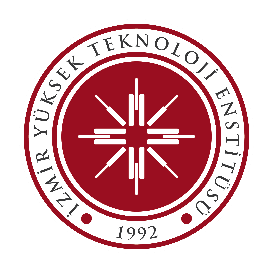 Ceza Verme Yetkisi
Kanunda gösterilen yetkili amir veya kurulların yerine üst ya da alt düzeydeki amir veya kurullar karar vermemelidir. Örnek olarak kınama cezasını disiplin amiri yerine disiplin kurulu verirse veya kademe ilerlemesinin durdurma cezasını amir verirse hukuka aykırılık teşkil eder ve bu ceza yargı kararıyla iptal edilebilir.
 
	Rektör bütün Üniversitenin disiplin amiri olduğundan, herkes hakkında soruşturma açabilir. Ancak Danıştay kararları gereğince; soruşturulan fakülte/yüksekokul personeli ise, soruşturmayı açan Rektör olsa bile soruşturma sonunda amirin yetkisine giren cezayı dekanın/müdürün vermesi gerekir. 

	Disiplin cezası vermeye yetkili disiplin amirleri veya kurulları, disiplin cezası uygulanması ile ilgili takdir haklarını ölçülü, adaletli ve hakkaniyetli bir şekilde kullanmaları esastır.
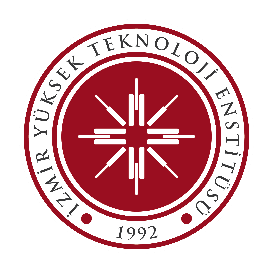 Disiplin Kurullarının Oluşumu
Yüksek Disiplin Kurulu: Yükseköğretim Genel Kuruludur.
 
Üniversite Disiplin Kurulu; Üniversite yönetim kurulu üyelerinden oluşur; 
 
Üniversiteye bağlı birimlerinin yönetim kurulları aynı zamanda disiplin kurulu olarak görev yapar. 

Rektörlüğe bağlı birimlerdeki disiplin kurulu; akademik personel ve daire başkanı kadrosunun dengi ve üstü kadrolarda bulunanlar için rektör yardımcısı başkanlığında üniversite yönetim kurulunca her takvim yılı başında belirlenen profesör unvanlı dört öğretim üyesinden, memurlar için ise Genel Sekreterin başkanlığında, Hukuk Müşaviri ve Personel Dairesi Başkanından oluşur.
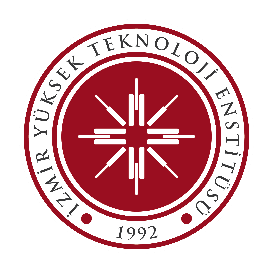 Disiplin Kurullarının Oluşumu
Kurullara Katılamayacak Olanlar
 
 Soruşturmada görev alanlar disiplin kurullarındaki oylamalara, disiplin kurulunda görev alanlar ile disiplin cezası verenler bu cezalara itirazların görüşüldüğü kurullardaki oylamalara katılamazlar.

 Yüksek Disiplin Kurulu hariç, disiplin kurullarında profesörlerle ilgili hususların görüşülmesinde doçent ve Dr. Öğretim üyeleri, doçentlerle ilgili hususların görüşülmesinde Dr. Öğretim Üyeleri ve kendileri ile ilgili hususların görüşülmesinde ilgili üyeler görüşmelere katılamazlar. 

Herhangi bir sebeple disiplin kurullarının teşekkül edememesi halinde eksik üyelikler eşdeğer unvana sahip öğretim üyeleri arasından senato tarafından belirlenen üyelerce tamamlanır.
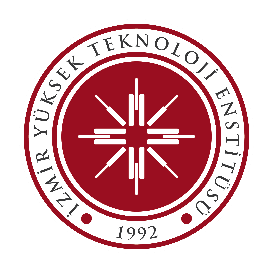 Disiplin Kurullarının Çalışma ve Karar Usulü
Disiplin kurulları gerekli gördüğünde ilgilinin özlük dosyasını ve her türlü evrakı incelemeye, ilgili yerlerden bilgi almaya, her türlü incelemeyi yaptırmaya, yeminli tanık ve bilirkişi dinlemeye veya niyabeten dinletmeye, keşif yapmaya veya yaptırmaya yetkilidir.

Disiplin cezası vermeye yetkili makamlar, soruşturmada eksiklik tespit ettiğinde bunun giderilmesi amacıyla dosyayı iade edebilir, soruşturmacı tarafından önerilen disiplin cezasını aynen verebilir, hafifletebilir veya reddedebilir. 

657 sayılı Kanunun 126. maddesinin 2. ve 3. fıkrasında ‘’Devlet memurluğundan çıkarma cezası amirlerin bu yoldaki isteği üzerine, memurun bağlı bulunduğu kurumun yüksek disiplin kurulu kararı ile verilir.  Disiplin kurulunun ayrı bir ceza yetkisi yoktur, cezayı kabul yada reddeder. Ret halinde atamaya yetkili amirler 15 gün içinde başka bir disiplin cezası vermekte serbesttir’’ denilmektedir.  

Böyle	hallerde	suçun	niteliği	değişmiş	ise	sanığın yeniden savunmasının alınması gerekebilir.
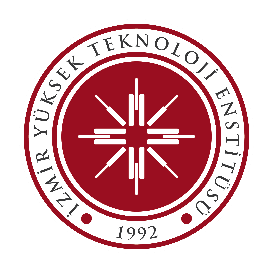 Disiplin Kurullarının Çalışma ve Karar Usulü
Karar Süresi
Disiplin Kurulu kararları gerekçeli olmalı, kararda oybirliği veya oy çokluğu hususu belirtilmelidir.
 
(Yeni düzenlemede 2547 sayılı Kanunda  amir ve kurullar için karar süresi konulmamıştır.) 

Ancak 657 sayılı Kanunun madde 128’de disiplin amirinin 15 gün, disiplin kurullarının 30 gün, Memurluktan çıkarma cezası içinde disiplin amirleri tarafından yaptırılan soruşturmaya ait  dosya,  Yüksek Disiplin Kuruluna tevdiinden  sonra azami 6 ay içinde   karar vermek zorunda olduğu belirtilmiştir.
 
Zamanında karar verilmemesinin, zamanaşımına yol açabileceğini, dolayısıyla disiplin suçu, kurum zararı doğmuşsa belki TCK 257 deki «görevi kötüye kullanma» suçunu oluşturabileceğini, gözden uzak tutmamak gerekir.
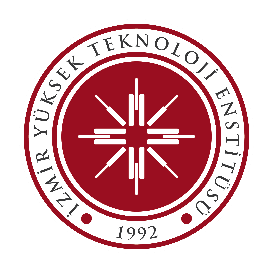 Karar Verirken Dikkat Edilecek Hususlar
Suçların birleşmesi – 53/D-1
Bir suçun birden fazla fiilin birleşmesiyle işlenmesi veya bir fiilin birden fazla disiplin suçunu kapsaması mümkün olabilir. Böyle hallerde aynı fiile birden fazla disiplin cezası verilemez. Fiilin birden fazla disiplin suçu teşkil etmesi hâlinde bu suçlardan en ağır cezayı gerektiren disiplin cezası verilir.
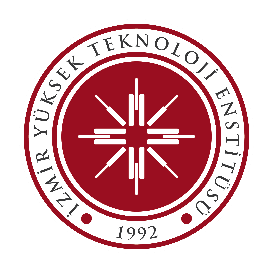 Karar Verirken Dikkat Edilecek Hususlar
Tekerrür – 53/D-2
Disiplin cezası verilmesine sebep olmuş bir fiilin, cezaların özlük dosyasından çıkarılmasına ilişkin süre içinde tekerrüründe bir derece ağır ceza uygulanır. Tekerrüre esas alınacak cezanın, süresi içerisinde itiraz edilmemesi veya itirazın reddedilmesi suretiyle kesinleşmiş olması gerekir.
 
Personelin sonraki eylemi aynı cezayı gerektirse bile farklı fiil söz konusu ise, tekerrür söz konusu olmayacaktır.

Aynı derecede cezayı gerektiren fakat ayrı fiiller nedeniyle verilen disiplin cezalarının üçüncü uygulamasında bir derece ağır ceza verilir. Kanunla affedilmiş disiplin cezaları ile tekerrür nedeniyle verilen bir derece ağır cezalar tekerrüre esas alınmaz.
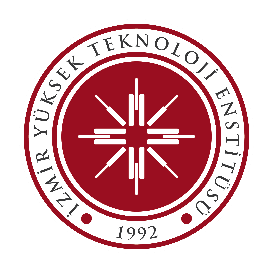 Karar Verirken Dikkat Edilecek Hususlar
İyi Halin Değerlendirilmesi (2547 SK.53/D-3 ve 657 Sk 125. Mad. 3. fıkra)
Geçmiş hizmetleri sırasındaki çalışmaları olumlu olan veya ödül veya başarı belgesi alanlara verilecek disiplin cezalarında bir derece alt ceza uygulanabilir.

Bir derece alt cezayı, asıl cezayı vermeye yetkili makam verir.

Danıştay, başarılı ve sicili temiz olan görevlilere, bir alt ceza uygulanmama nedeninin açıklanması gerektiğini belirterek buna riayet edilmeden verilen ceza kararlarını bozmaktadır. (Örn. Dan.İ.D.D.K. 21.4.2011 gün ve 2007/1200 E., 2011/268 K.)

Gerek tekerrür, gerekse iyi hal durumu soruşturmacı tarafından rapor düzenlenmeden önce, soruşturmacı istememişse karar aşamasında disiplin amirince Personel Dairesi Başkanlığından istenmelidir.
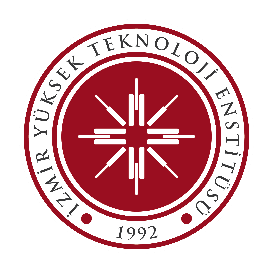 Karar Verirken Dikkat Edilecek Hususlar
Öngörülmemiş Disiplin Suçları- 53/D-5
Bazen suç teşkil edecek bir davranış, disiplin suçu olarak sayılan davranışlar içinde tarif edilmemiş olabilir.

Böyle bir durumda, 2547 sayılı Kanunun 53. madde (b) fıkrasında ve 657 sayılı Kanunun 125. maddesinde  sayılan ve disiplin cezası verilmesini gerektiren fiillere nitelik ve ağırlıkları itibarıyla benzer fiilleri işleyenlere de hangi disiplin fiiline benzediği belirtilerek aynı türden disiplin cezaları verilir.

Bu hüküm fazla uygulama alanı bulmamakla birlikte bazen uygulanması gereken durumlarla karşılaşılabilir. (örn. başka kamu görevlilerine hakaret*) Yine de maddede benzeri bulunmayan bir davranış için zorlama yoluyla ceza verilmemesine dikkat etmek gerekir.
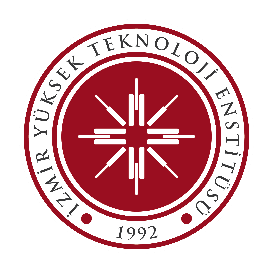 Karar Verirken Dikkat Edilecek Hususlar
Ceza Uygulaması - 53/D- 4, 6, 7
Kademe ilerlemesinin durdurulması veya birden fazla ücretten kesme cezasına bir üst ceza uygulanması gereken hallerde üst ceza kamu görevinden çıkarma veya üniversite öğretim mesleğinden çıkarma cezasıdır. Kamu görevinden veya üniversite öğretim mesleğinden  çıkarma cezasına bir alt ceza uygulanması gereken hallerde ise alt ceza kademe ilerlemesinin durdurulması veya birden fazla ücretten kesme cezasıdır.

Birinci derecenin son kademesinde bulunulması nedeniyle kademe ilerlemesinin durdurulması cezasının uygulanamaması halinde brüt aylıklarının 1/4’ü ila 1/2’si oranında aylıktan kesme cezası uygulanır. Tekerrürü halinde ise ilgili disiplin kurulu tarafından kamu görevinden çıkarma cezası verilir.

Disiplin cezaları, verildikleri tarihten itibaren, aylıktan veya ücretten kesme cezası ile kademe ilerlemesinin durdurulması veya birden fazla ücretten kesme cezası ise cezanın verildiği tarihi izleyen aybaşında uygulanır.
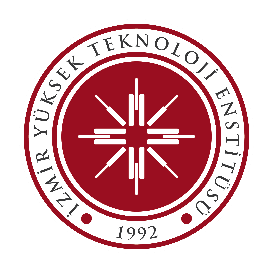 Cezayı Düşüren Haller
Bazen sanığın kişiliğinde veya hukuki durumunda değişiklik sonucu ceza verilmesine veya verilen cezanın uygulanmasına imkan kalmaz.
 
Disiplin cezalarını düşüren bu hallerin başlıcaları;
 
Ceza tebliğinden önce şüphelinin ölmesi,
Cezanın değişmesi ve fiilin disiplin suçu olmaktan çıkması,
Zamanaşımı,
Disiplinle ilgili af kanunu çıkarılmasıdır.
 
Bu gibi durumlarda soruşturmacı tarafından hazırlanan raporda, olayın esasına girilmeden cezayı düşüren sebep açıklanarak, soruşturmanın kaldırılması için teklifte bulunulur. Söz konusu haller, soruşturma raporu veya ceza verildikten sonra ortaya çıkmışsa, disiplin amiri veya disiplin kurulu tarafından cezanın düştüğüne karar verilir.
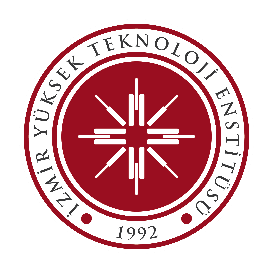 Disiplin Soruşturması raporunda getirilen teklif doğrultusunda yetkili disiplin amiri tarafından verilen ve tebliğ edilen disiplin cezasının, bir disiplin affı kanunu ve kesinleşmiş bir yargı kararı olmadığı sürece idarenin tek yönlü iradesiyle  disiplin cezası geri alınarak yeni bir disiplin cezası tesis edilmesi hukuken mümkün değildir. (Danıştay 2020/2353 sayılı Kararı)
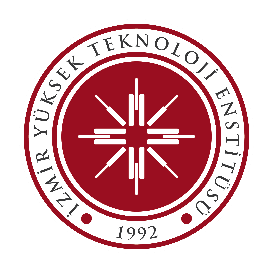 Cezaların Tebliği ve İtiraz
Disiplin cezası, cezayı veren amir, kurullarda ise kurul başkanı tarafından tebliğ edilir. Uygulamada karmaşaya yol açmamak için ceza veren birimce tebligat yapılması daha doğru olur. Kesinleşmesi veya itiraz durumuna göre, dosya tebliğ evrakıyla birlikte özlük dosyasına konulmak üzere Personel Dairesi Başkanlığına gönderilir.
 
Verilecek cezalar ilgili kişiye  bildirilirken, hangi olay nedeniyle verildiği, suçun ne olduğu, cezanın dayanağı olan Kanun maddesi ve gerekçesi, verilen cezanın ne olduğu açık biçimde yazılmalıdır. Disiplin kurulunca verilen cezalarda, kurul kararı da üst yazıya eklenir.
 
Ceza tebliğ yazısında itiraz mercii, usul ve süresi belirtilmelidir.
 
Yükseköğretim kurumları Tebligat Kanunu kapsamında olduğundan, soruşturma işlemleri bu kanundaki idari tebligat (tebliğ mazbatalı zarf ile posta yoluyla veya memur eliyle tebliğ) hükümlerine tabidir.
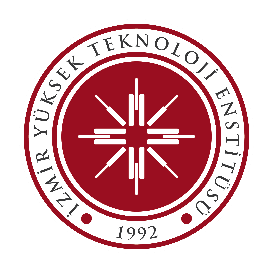 Cezaların Tebliği ve İtiraz
İtiraz (2547 53/F ve 657 135 md.)
Uyarma ve kınama cezalarına karşı itiraz ilgilinin görevli olduğu birimin disiplin kuruluna, dekanlar için üniversite disiplin kuruluna, rektörler için Yüksek Disiplin Kuruluna yapılabilir.

Aylıktan veya ücretten kesme ve kademe ilerlemesinin durdurulması veya birden fazla ücretten kesme cezasına karşı itiraz ilgilinin görevli olduğu üniversite disiplin kuruluna, yapılabilir.

İtiraz süresi, tebliğden itibaren yedi gündür.

İtiraz mercileri, itiraz tarihinden itibaren akademik personel için 2547 sayılı Kanunun 53/F-b maddesi gereğince atmış gün içinde , idari personel için ise 657 sayılı Kanunun 135 maddesi gereğince itiraz dilekçesi ile karar ve eklerinin kendilerine intikalinden itibaren otuz gün içinde karar verir.

İtiraz mercileri, itirazı kabul ya da reddedebilir. İtirazın kabulü halinde ceza ortadan kalkar; ilgili disiplin amiri veya disiplin kurulu tarafından kabul gerekçesine uygun olarak en geç üç ay içerisinde yeni bir işlem tesis edilebilir.

Disiplin cezalarına karşı idari yargı yoluna başvurulabilir.
2547 SAYILI YÜKSEKÖĞRETİM KANUNUNA GÖRE UNVAN VE STATÜ BAZLI DİSİPLİN CEZALARI VERECEK VE 
İTİRAZLARI DEĞERLENDİRECEK MAKAMLAR
2547 SAYILI YÜKSEKÖĞRETİM KANUNUNA GÖRE UNVAN VE STATÜ BAZLI DİSİPLİN CEZALARI VERECEK VE 
İTİRAZLARI DEĞERLENDİRECEK MAKAMLAR
2547 SAYILI YÜKSEKÖĞRETİM KANUNUNA GÖRE UNVAN VE STATÜ BAZLI DİSİPLİN CEZALARI VERECEK VE 
İTİRAZLARI DEĞERLENDİRECEK MAKAMLAR
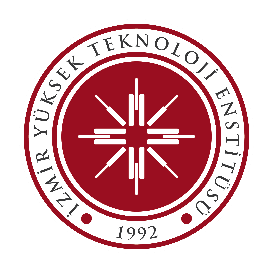 Cezaların Sonuçları
Aylıktan veya ücretten kesme cezası alanlar üç yıl, kademe ilerlemesinin durdurulması veya birden fazla ücretten kesme cezası alanlar beş yıl boyunca rektör, dekan, enstitü müdürü, yüksekokul müdürü, meslek yüksekokulu müdürü, bölüm başkanı, anabilim dalı başkanı, anasanat dalı başkanı, bilim dalı başkanı, sanat dalı başkanı, daire başkanı dengi ve üstü kadrolara atanamazlar.
 
Söz konusu disiplin cezalarının verildiği tarihte bu görevlerde bulunanların görevleri kendiliğinden sona erer ve durum ilgili mercilere derhal bildirilir.
 
Yukarıdaki hüküm daire başkanı ile bilim dalı başkanından itibaren denk ve üstü görevler olan genel sekreter yardımcısı, genel sekreter ile anabilim dalı başkan yardımcısı, bölüm başkan yardımcısı gibi görevleri de kapsar.
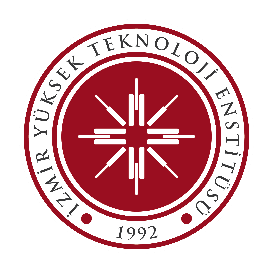 Cezanın Özlük Dosyasından Çıkarılması
Cezanın Özlük Dosyasından Çıkarılması (2547 Sk.53/G ve 657 SK. 133 Maddesi)
İlgililerce;

Uyarma ve kınama cezalarının uygulanmasından itibaren beş yıl,

Aylıktan veya ücretten kesme ve kademe ilerlemesinin durdurulması veya birden fazla ücretten kesme cezalarının uygulanmasından itibaren on yıl sonra, atamaya yetkili amire başvurularak verilmiş olan   cezaların özlük dosyasından silinmesi talep edilebilir.

İlgilinin, bu süreler	içerisindeki	davranışları,	isteğini haklı kılacak nitelikte görülürse, talep yerine getirilir.
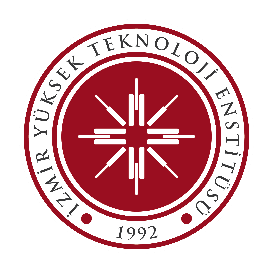 Personel Ceza  Soruşturması
GENEL ESASLAR  (Kapsam, İstisnalar ve Mevzuat)

Kapsam;
Memurlar ve diğer kamu görevlilerinin; görevleri sırasında ve görevlerinin ifası nedeniyle işledikleri; Türk Ceza Kanunu uyarınca suç sayılan fiillerinden dolayı yargılanabilmeleri, yetkili kılınmış mercilerin izinlerine tabidir.

Bu mercilerin tespiti ve izlenecek usulü belirleyen 4483 sayılı Memurlar ve Diğer Kamu Görevlilerinin Yargılanması Hakkında Kanun’un 2. maddesi uyarınca; “Görevleri ve sıfatları sebebiyle özel soruşturma ve kovuşturma usullerine tabi olan kişilere” bir istisna getirilmiş ve bu kişiler hakkında, tabi oldukları kanunların uygulanacağına hükmedilmiştir.
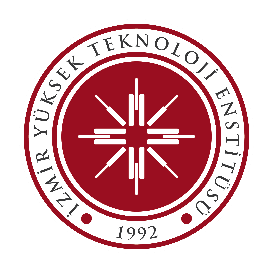 Personel Ceza  Soruşturması
İstisnalar
Bu istisnalar şöyledir:

Görevleri	 ve sıfatları sebebiyle	özel soruşturma ve kovuşturma  Usullerine tabi olan kişilere bu kanunların hükümleri uygulanır.
Suçun niteliği yönünden, kanunlarda gösterilen soruşturma ve kovuşturma usullerine ilişkin hükümler uygulanır.
Ağır cezayı gerektiren suçüstü hali genel hükümlere tabidir.
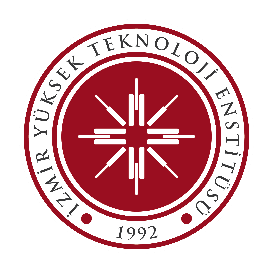 Personel Ceza  Soruşturması
Hukuki Dayanak
Yükseköğretim üst kuruluşları başkan ve üyeleri ile yükseköğretim kurumları yöneticilerinin, kadrolu ve sözleşmeli öğretim elemanlarının ve bu kuruluş ve kurumların 657 sayılı Devlet Memurları Kanununa tabi memurları açısından 2547 Sayılı Yasanın 53/c maddesi ile “özel ceza soruşturması usulü“ getirilmiştir.

Belirtilen istisna gereğince Yükseköğretim Kurumlarında çalışan kişiler hakkında 2547 Sayılı Yasanın 53/c maddesi uygulanmaktadır. Her iki kanunda da yer almayan hususlarda da 5271 sayılı Ceza Muhakemesi Kanunu hükümleri uygulanır.


3628 sayılı Mal Bildiriminde Bulunulması, Rüşvet Ve Yolsuzluklarla Mücadele Kanunu kapsamına giren suçlarından dolayı kanuni kovuşturma için gereken izin, üniversite yöneticileri ve öğretim elemanları ile memurlar hakkında üniversite rektörlerinden alınır.

Disiplin ve ceza soruşturmasının birlikte yürütülmesi halinde her iki soruşturmaya ilişkin usullere de uyulur.
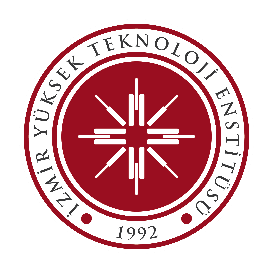 Ceza Soruşturması Usulü
Bu düzenlemeye göre ihbar ve şikayetler üzerine yapılan işlemler 3 kısımdan oluşur;
 
İnceleme, (2547 53/c ) 
 
İnceleme sonucunda yetkili makamlarca (disiplin amirlerince) soruşturma açılmasına karar verildiği takdirde de;

İlk soruşturma (2547 53/c-(1) )
 
Son Soruşturma ( Kovuşturma ilgili mahkemece yürütülür )
 
Burada bir kez daha belirtmek gerekir ki; Yükseköğretim Kurumları personeli hakkında yapılan ihbar ve şikayetlerde TCK da suç olduğu belirtilen iddialarla ilgili olarak öncelikle 2547 sayılı Kanunun 53/c maddesi uygulanmakta olup, sözü edilen kanunda düzenleme bulunmayan, genel konularda 4483 sayılı kanun uygulanacaktır.
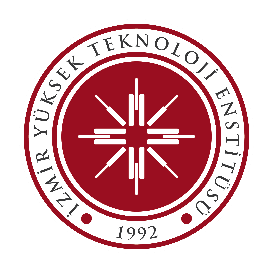 Ceza Soruşturması Usulü
İLK SORUŞTURMA (2547 53/c-1) 

Yetkili Amir

Soruşturma açmaya yetkili amir, Yükseköğretim Kurulu Başkanı veya diğer disiplin amirleridir.

Değişik statüdeki kişilerin birlikte suç işlemeleri halinde soruşturma usulü ve yetkili yargılama mercii görev itibariyle üst dereceliye göre tayin olunur.
 
Öğretim elemanlarından soruşturmacı tayin edilmesi halinde, bunların, hakkında soruşturma yapılacak öğretim elemanının akademik unvanına veya daha üst akademik unvana sahip olmaları şarttır.
 
Soruşturmanın Başlatılması
 
Disiplin amiri, personelin görevi sırasında veya görevinden doğan bir suç işlediğini öğrenmesi durumunda, imzalayacağı soruşturma onayı ile personel hakkında ceza soruşturması başlatır.
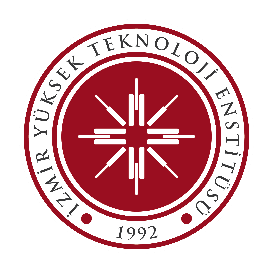 Soruşturmacının Görev ve Yetkileri
Soruşturma onayı ile görevlendirilen soruşturmacının,  

 Şikâyetçinin İfadesinin Alınması,
 Şüphelilerin İfadesinin Alınması, 
 Tanıkların İfadesinin Alınması, 
 Diğer Delillerin Toplanması, 
 Fezleke hazırlama,
 
	başlıca görev ve yetkileridir. 

		Esasen 2547 sayılı Kanun’da yer alan özel hüküm nedeniyle soruşturmacının, soruşturma kapsamında Cumhuriyet Savcısının sahip olduğu tüm yetkilere sahip olduğu bilinmelidir.

		Yukarıdaki aşamaların usulüne uygun  tamamlanmasından sonra soruşturmacı, hazırladığı fezleke ve dosyayı ilgili yetkili kurula gönderilmek üzere soruşturma emri veren makama iletir. Yetkili makama ulaşan dosya, fezleke ve ekleri, karar vermeye yetkili kurula ulaştırılır. Böylece şüpheli hakkında son soruşturmanın açılıp açılmamasına karar verilmesi aşamasına gelinmiş olur.
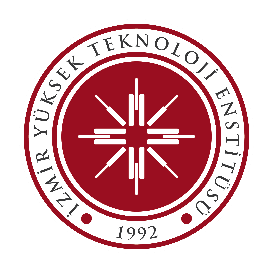 Son Soruşturmanın Açılıp Açılmaması Kararı
Yetkili Kurullar
Son soruşturmanın açılıp açılmamasına;

Rektör ve rektör yardımcıları hakkında, Yükseköğretim Kurulu üyelerinden teşkil edilecek üç kişilik kurul,
Üniversite, fakülte, enstitü ve yüksekokul yönetim kurulu üyeleri, fakülte dekanları ve dekan yardımcıları, enstitü ve yüksekokul müdürleri ve yardımcıları ile üniversite genel sekreterleri hakkında, rektörün başkanlığında rektörce görevlendirilen rektör yardımcılarından oluşacak üç kişilik kurul,
Öğretim elemanları, fakülte, enstitü ve yüksekokul sekreterleri hakkında üniversite yönetim kurulu üyeleri arasından oluşturulacak üç kişilik kurul,
657 sayılı Devlet Memurları Kanununa tabi memurlar hakkında, mahal itibariyle yetkili il idare kurulu,

	karar verir.
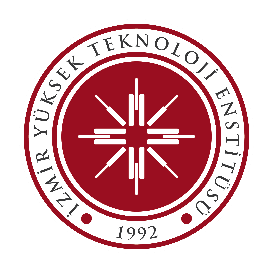 Kurulların Oluşumu ve Toplanmasına İlişkin Esaslar
Yükseköğretim Kurulu ile üniversite yönetim kurullarınca oluşturulacak kurullarda görevlendirilecek asıl ve yedek üyeler bir yıl için seçilirler. Süresi sona erenlerin tekrar seçilmeleri mümkündür.
 
Son soruşturmanın açılıp açılmamasına karar verecek kurullar üye tamsayısı ile toplanır. Kurullara ilk soruşturmayı yapmış olan üyeler ile haklarında karar verilecek üyeler katılamazlar. Noksanlar yedek üyelerle tamamlanır.
 
Kurullarda, oylama 2547 sk. 61. maddesi hükümleri uygulanır. Yani  her üye oyunu kabul veya ret yoluyla vermekle görevlidir. Çekimser oy kullanılamaz. Kararlar toplantıya katılanların salt çoğunluğu ile alınır. Kararın oy çokluğu ile alınması halinde karara katılmayan üye imzasının yanına katılmadığını belirtmeli ve ayrıca katılmama gerekçesini yazılı olarak vermelidir.
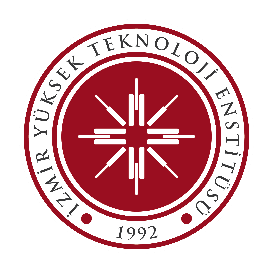 Lüzum-u Muhakeme (Son Soruşturmanın Açılması) Kararı
Soruşturma sonunda toplanan deliller, suçun işlendiği hususunda yeterli şüphe oluşturuyorsa şüphelinin yargılanması yolunu açan lüzum-u muhakeme kararı verilir.
 
Karar alınırken bazı kurallar vardır. Bu kurallarda  dikkat edilmesi gereken hususlar şunlardır ;Yetkili kurul kararlarında, şüphelinin adı, soyadı, isnat edilen suçu işlediği sıradaki memuriyet unvanı ve görevi, şüpheliler hakkında cezai kovuşturmayı gerektiren suç konusu eylemin neden ibaret olduğu ve isnat edilen suç konusu eylemlerin hangi tarihte işlendiği, her eylem hakkında verilen kararın gerekçesi, verilen kararın oy birliği ile mi yoksa oy çokluğu ile mi verildiği ve deliller gösterilir.
 
Lüzum-u muhakeme kararları şüpheliye ve şikâyetçiye tebliğ edilir. Şüphelinin bulunamaması durumunda, 7201 sayılı Tebligat Kanunu’nda belirtilen ilanen tebliğ yolu ile tebligat yapılır.
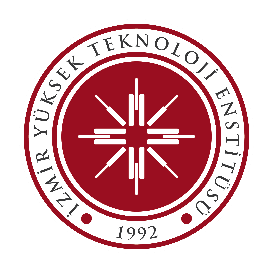 Men-i Muhakeme (Son Soruşturmanın Açılmaması) Kararı
Şüpheli hakkında suç sabit bulunmaz, kanuni unsurları teşekkül etmez, suç şüpheliye atfedilemez ya da olay suç olmakla beraber şüphelinin suçu işlediği konusunda kamu davasının açılmasına yetecek ölçüde kanıt elde edilemezse   men-i muhakeme kararı verilir. Men-i muhakeme kararı, şüpheli hakkında son soruşturma yapılmasını önler ve bu karar şüpheliye ve varsa müştekiye bildirilir.
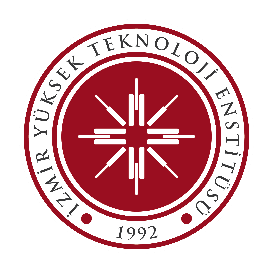 Kovuşturmaya Yer Olmadığı Kararı
Yetkili kurullar, sanığın ölümü, genel af ilanı, zaman aşımı, takibi şikâyete bağlı suçlarda şikâyetçinin altı ay içinde dilekçe vermemesi, şikayetinden karar verilmeden önce vazgeçmesi, fiilin Türk Ceza Kanunu kapsamında suç olmaması, şüphelinin görevi dolayısıyla ya da görevini yaptığı sırada gerçekleştirilen bir eylemden kaynaklanmaması gibi durumların birinin varlığı halinde kovuşturmaya yer olmadığına dair karar verebilirler.
 
Bu kararlar da Danıştay’ın incelemesine tabi olup men-i muhakeme kararında belirtilen usulle soruşturmayı açan makam tarafından Danıştay’a iletilmek üzere Rektörlük Makamına gönderilir. Danıştay’ın verdiği karar kesindir. Kararların müşteki ve şüpheliye tebliği ile bilgi için Personel Daire Başkanlığına ve şüphelinin daire amirine gönderilmesi gerekir.
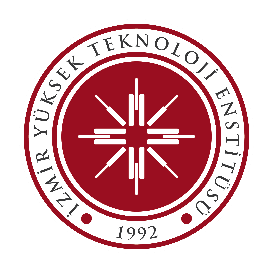 Karar Verilmesine Yer Olmadığı Kararı
Soruşturma konusu eylem ve kişi hakkında bu soruşturmadan daha önce başlatılmış bir soruşturma ya da verilmiş bir karar varsa “karar verilmesine yer olmadığına” karar verilmelidir. Bu kararın da şüpheliye ve müştekiye tebliğ edilmesi gerekmektedir.

	Bu karar da Danıştay’ın incelemesine tabi olup men-i muhakeme kararında belirtilen usulle soruşturmayı açan makam tarafından Danıştay’a gönderilir. Danıştay’ın verdiği karar kesindir. Kesinleşen kararların müşteki ve şüpheliye tebliği ile bilgi için Personel Dairesi Başkanlığına ve şüphelinin daire amirine gönderilmesi gerekir.
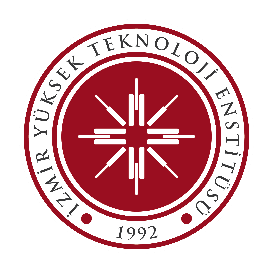 Dosyanın Geri Çevrilmesi Kararı
Dosyayı inceleyen yetkili kurul tarafından, soruşturma emrinin usule uygun alınmaması, soruşturmaya başka şüphelilerin de dahil edilmesi, şüpheli-tanık ifadelerinin hiç veya usulüne uygun alınmaması, eylemin bilirkişi incelemesini gerektiren bir suç olması halinde bilirkişi raporu düzenlettirilmemiş olması, soruşturmanın kanuna ve usule uyulmadan yapılması gibi durumların varlığı halinde eksiklikler giderilmek üzere dosyanın geri çevrilmesine karar verilebilir. Bu durumda soruşturmacı tarafından, kararda belirtilen eksiklikler giderilir ve yeniden fezleke düzenlenerek dosya, soruşturmayı açan makama teslim edilir. Soruşturmayı açan makam dosyayı yeniden yetkili kurula gönderir.
 
	Danıştay tarafından yapılan inceleme neticesinde ise, yukarıda belirtilen eksikliklerin varlığı, yetkili kurulların kanun ve usule uygun olarak oluşmaması, toplanmaması ve usulsüz karar vermesi, verilen kararda noksanlık olması, oy çokluğu ile alınan kararlarda muhalefet görüşünün yazılmaması, kararda imzaların eksik olması, soruşturmacının karar organına üye olarak katılması, yasanın öngördüğü biçimde yazılı bildirimlerin yapılmaması, dosyanın başka bir kurula gönderilmesi gerekirken sehven yetkisiz ve görevsiz kurula gönderilmesi durumlarında dosyanın geri çevrilmesi kararı verilebilir. Bu durumda kararda belirtilen eksiklikler giderilerek yeniden karar verilir ve dosya usulüne uygun olarak Danıştay’a gönderilir.
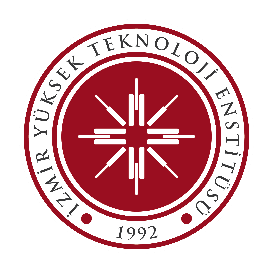 İtiraz Üzerine veya Resen Danıştay İncelemesi
Kurullarca verilen lüzum-u muhakeme kararı ilgililerin 10 gün içinde yapacağı itiraz üzerine ve men-i muhakeme kararları ise kendiliğinden Danıştay 2. Dairesince incelenerek karara bağlanır. Yükseköğretim Kurulu ve Yükseköğretim Denetleme Kurulu Başkan ve üyeleri hakkında Danıştayın 2 nci Dairesinde verilen lüzum-u muhakeme kararına itiraz ile men-i muhakeme  kararlarının kendiliğinden incelenmesi Danıştayın İdari İşler Kuruluna aittir. Diğer kurullarca  verilen lüzum-u muhakeme kararına ilgililerce yapılacak itiraz ile men-i muhakeme kararları  kendiliğinden Danıştay 2 nci Dairesince incelenerek karara bağlanır. Lüzum-u muhakemesi kesinleşen Yükseköğretim Kurulu ve Yükseköğretim Denetleme Kurulu Başkan ve üyelerinin yargılanması Yargıtay ilgili ceza dairesine, temyiz incelemesi Ceza Genel Kuruluna, diğer görevlilerin  yargılanmaları suçun işlendiği yer adliye mahkemelerine aittir.
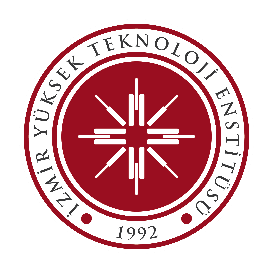 Lüzum-u Muhakeme Kararına İtiraz
İtiraz dilekçesi doğrudan Danıştay Başkanlığına verilebileceği gibi Danıştay’a gönderilmek üzere soruşturmayı açan makama da verilebilir. Karara karşı itiraz edilmesi halinde, kararın tebliğine ilişkin belge ve itiraz dilekçesi de eklenmek suretiyle fezleke, yetkili kurul kararı ve soruşturma dosyası Danıştay’a gönderilmek üzere ivedilikle Rektörlük Makamına iletilir. Karara yasal süre içinde itiraz edilmez veya karar Danıştayca onanırsa kesinleşir. Dosya, itiraz üzerine kesinleşmişse Danıştay Başkanlığınca; itiraz edilmeksizin kesinleşmişse Rektörlük Makamı tarafından yetkili Cumhuriyet Başsavcılığına gönderilir.
 
	İtiraz sonucu kararı inceleyen Danıştay, lüzum-u muhakeme kararını bozarak şüphelinin men-i muhakemesine karar verebilir. Bu durumda ise şüpheli yargılanmaz ve bu karar kesindir. Kesinleşen kararların müşteki ve şüpheliye tebliği ile bilgi için Personel Dairesi Başkanlığına ve şüphelinin daire amirine gönderilir.
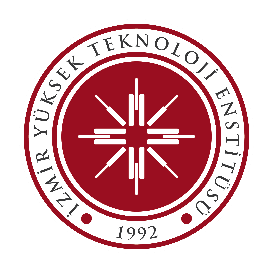 Men-i Muhakeme Kararına İtiraz
Şikâyetçiler men-i muhakeme kararına 10 gün içinde itiraz edebilirler. İtiraz dilekçesi doğrudan Danıştay Başkanlığına verilebileceği gibi Danıştay’a gönderilmek üzere soruşturmayı açan makama da verilebilir. Karara karşı itiraz edilmesi halinde, kararın tebliğine ilişkin belge ve itiraz dilekçesi de eklenmek suretiyle fezleke, yetkili kurul kararı ve soruşturma dosyası Danıştay’a iletilmek üzere Rektörlük Makamına gönderilir. İtiraz edilsin veya edilmesin, men-i muhakeme kararları incelenmek üzere kendiliğinden Danıştay’a gider ve yapılan inceleme sonucunda karar onanırsa men-i muhakeme kararı kesinleşir.

	Danıştay men-i muhakeme kararlarını bozup lüzum-u muhakeme kararı da verebilir. Danıştay tarafından verilen kararlar kesin olup bunlara karşı itiraz yoluna başvurulamaz. Kesinleşen kararların müşteki ve şüpheliye tebliği ile bilgi için Personel Dairesi Başkanlığına ve şüphelinin daire amirine gönderilmesi gerekir.
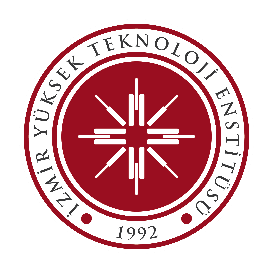 Yargı Yetkisi
Lüzum-u muhakemesi kesinleşen görevlilerin yargılanmaları suçun işlendiği yer mahkemelerine aittir.
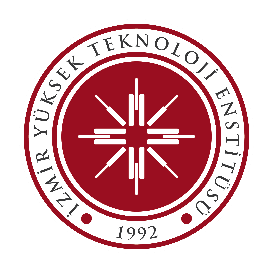 Ceza Soruşturması Açma Yetkisi ve         İtiraz Tablosu
TEŞEKKÜR EDERİZ
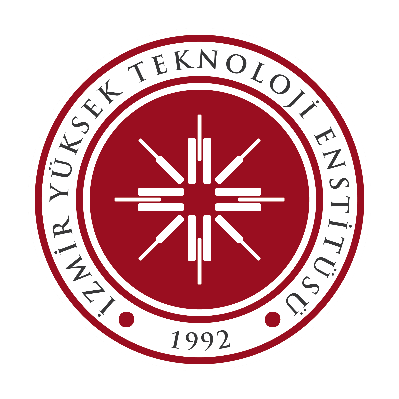 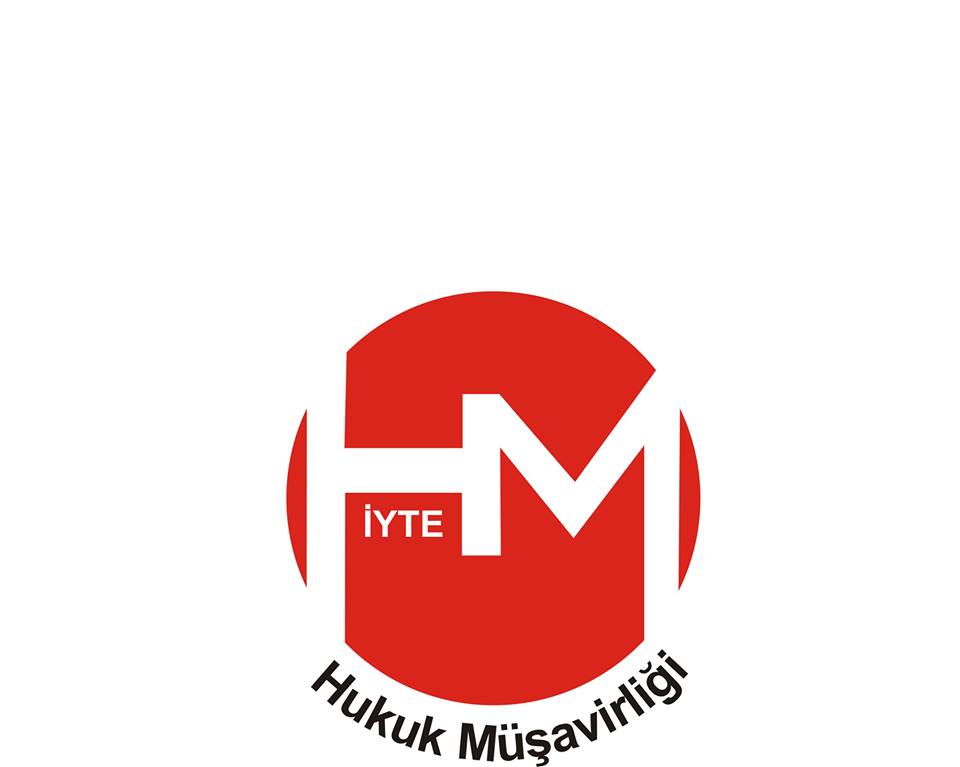